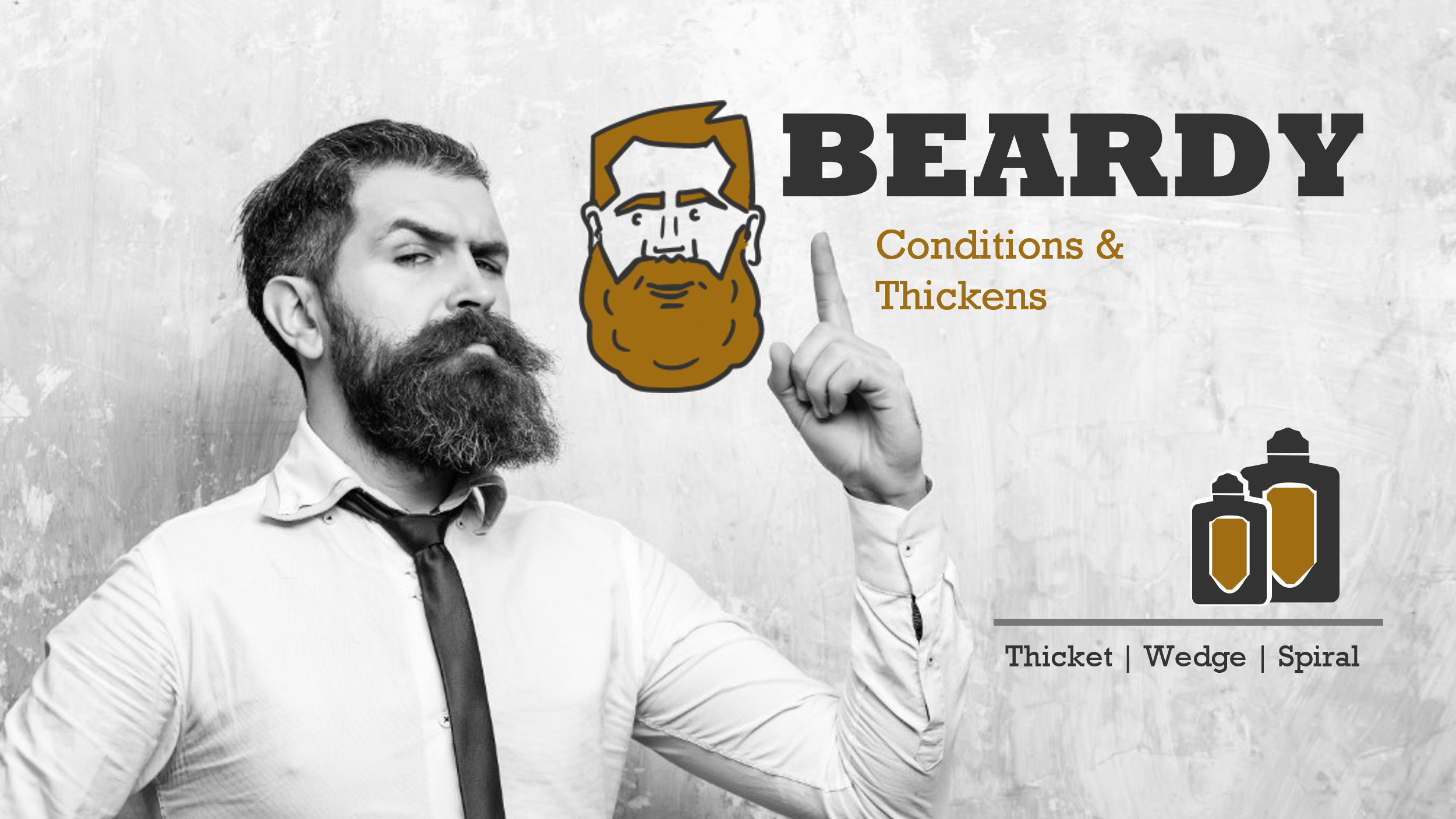 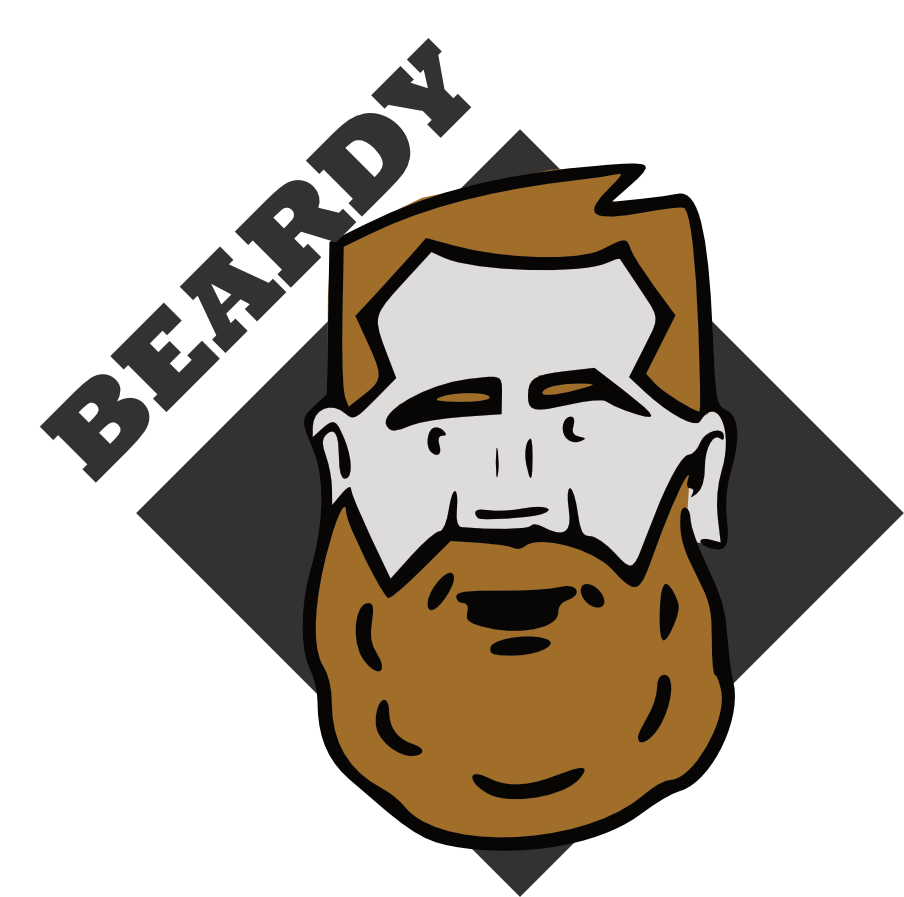 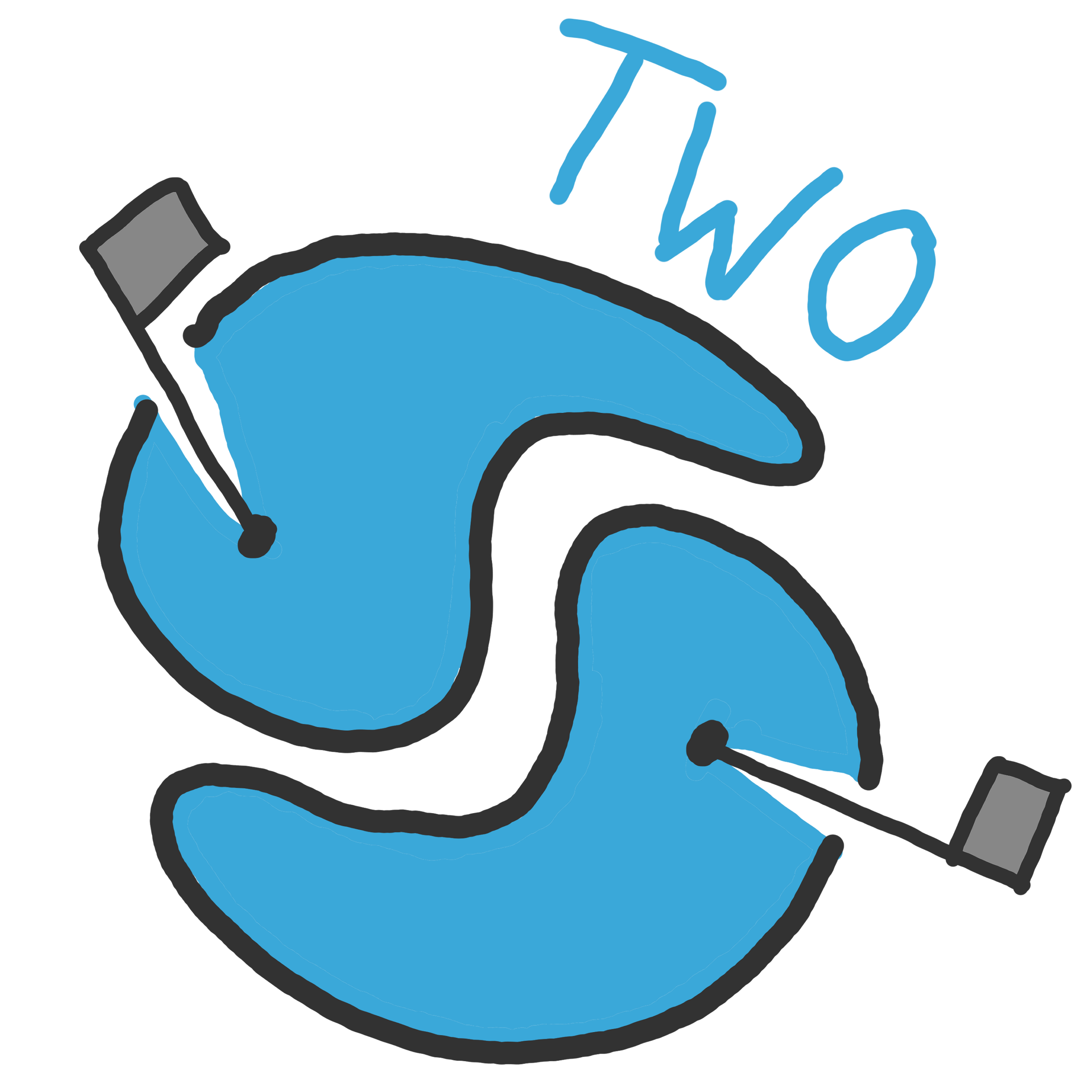 TWO
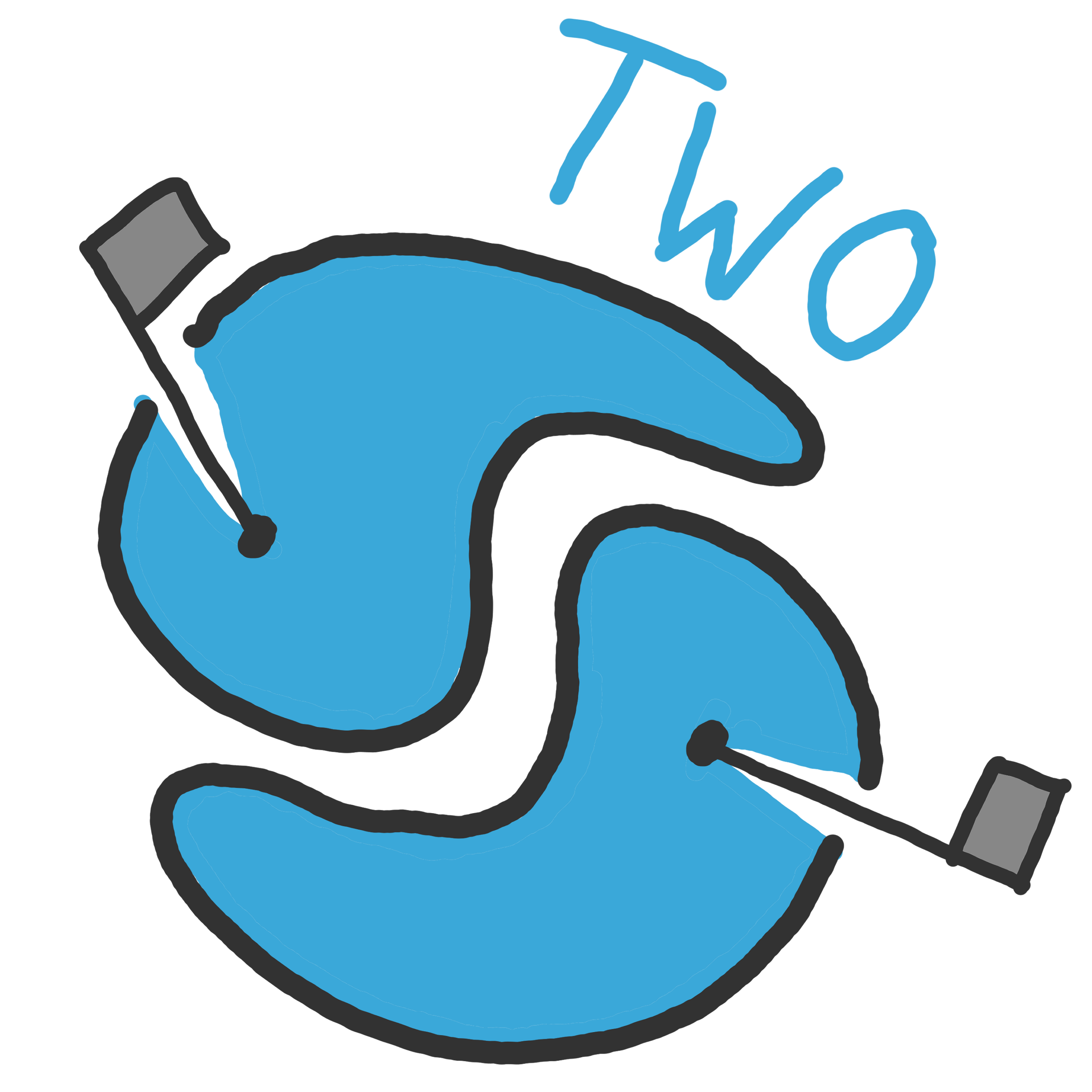 Cluster the information (slides 5-16) within two primary groups.

You do not need to include all 12 content slides, BUT aim to include at least 4 in each group.

Name each group (initially slides 3&4).
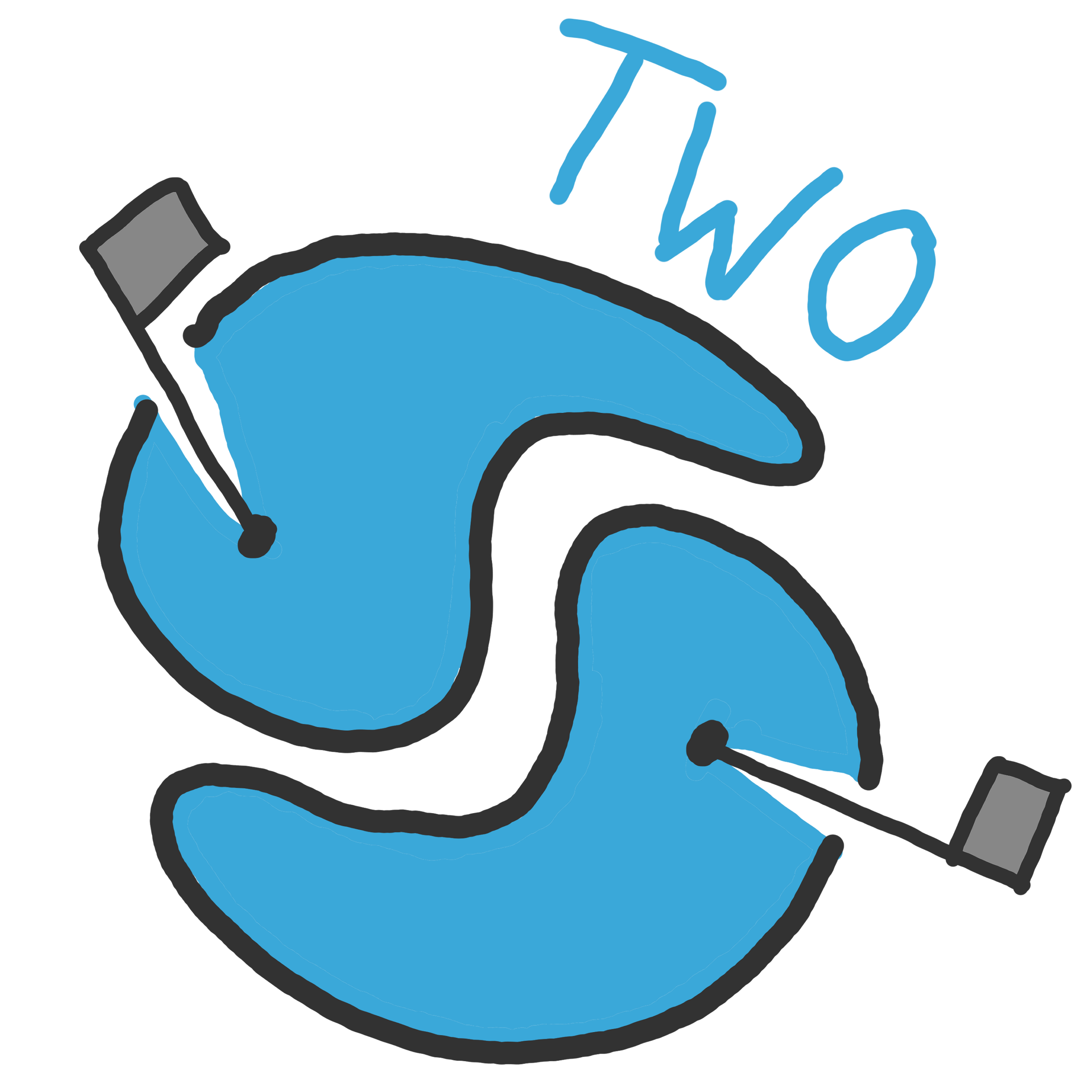 Name of group 1/2:

????
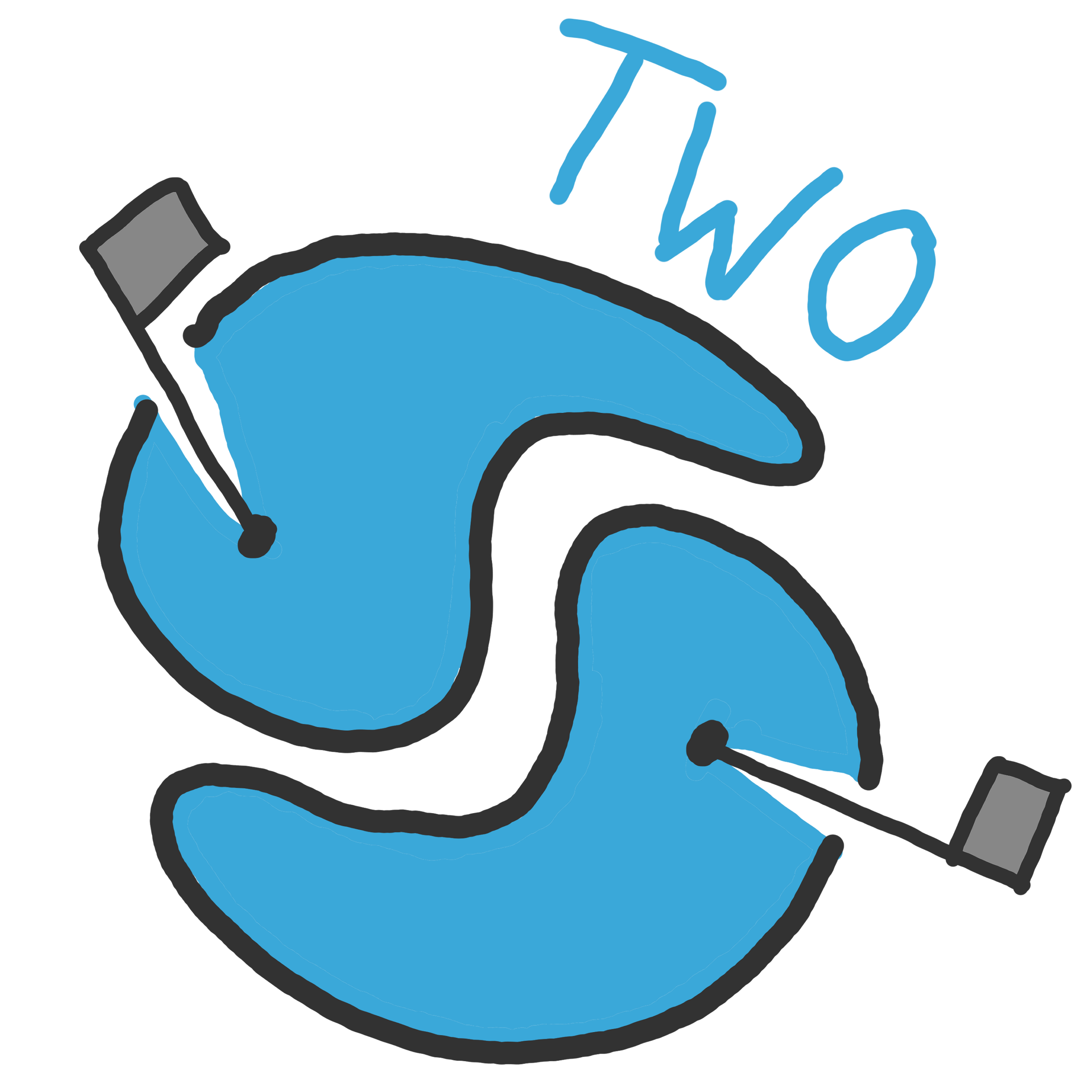 Name of group 2/2:

????
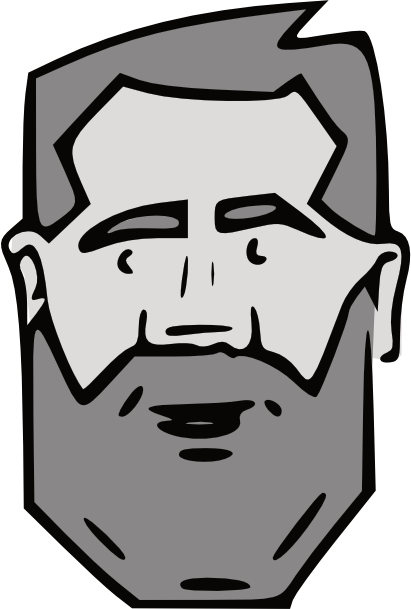 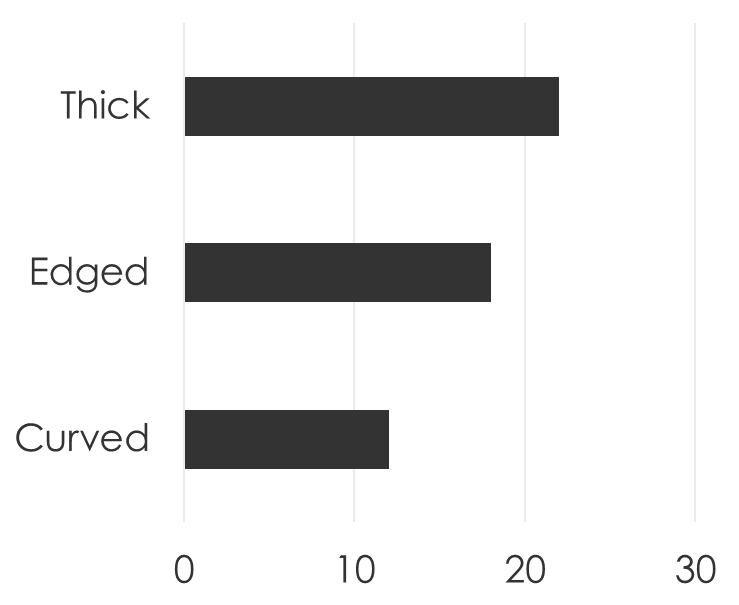 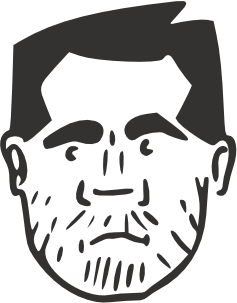 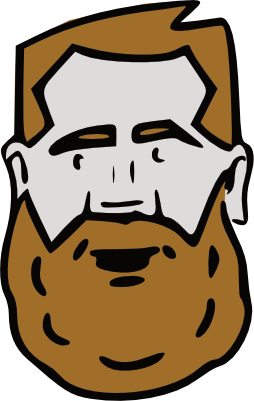 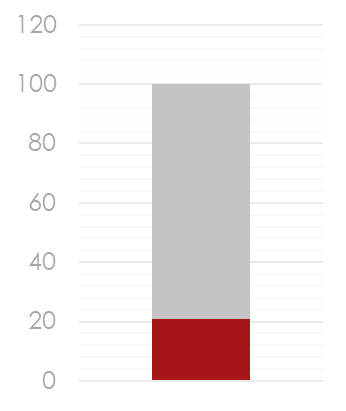 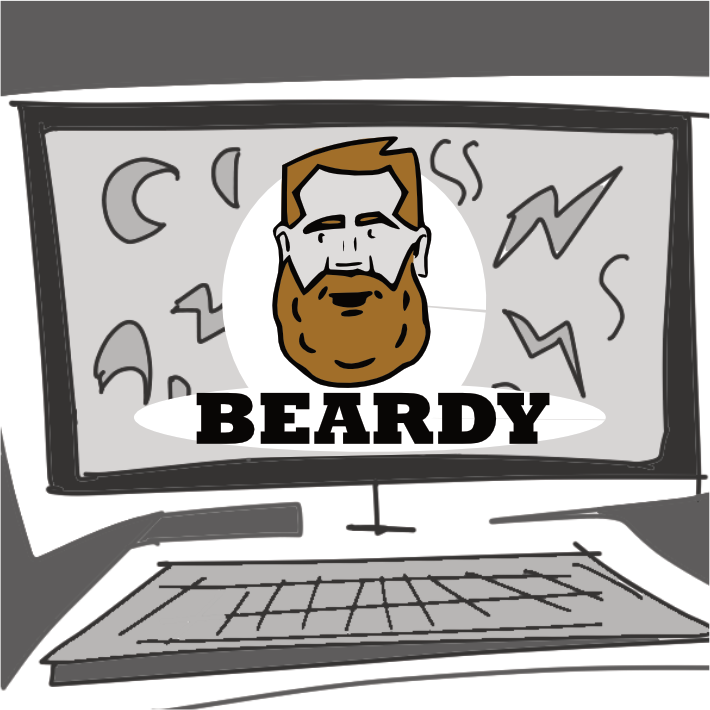 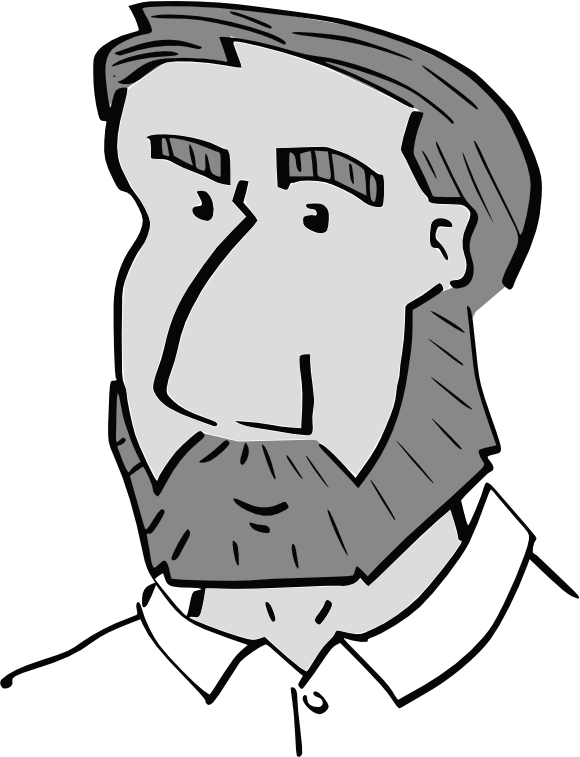 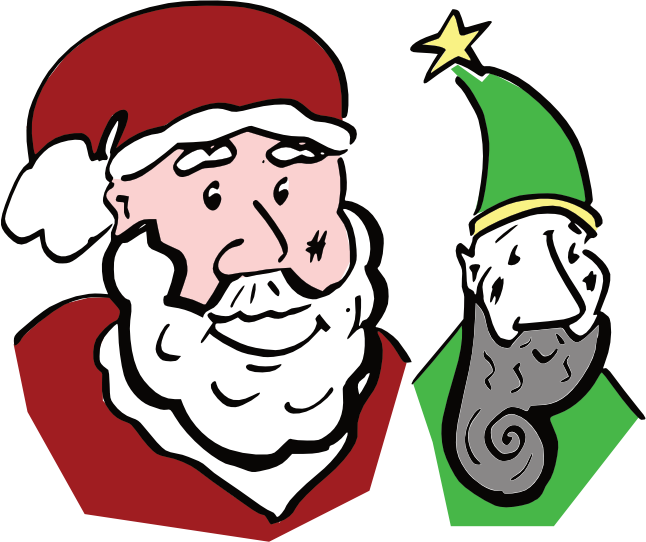 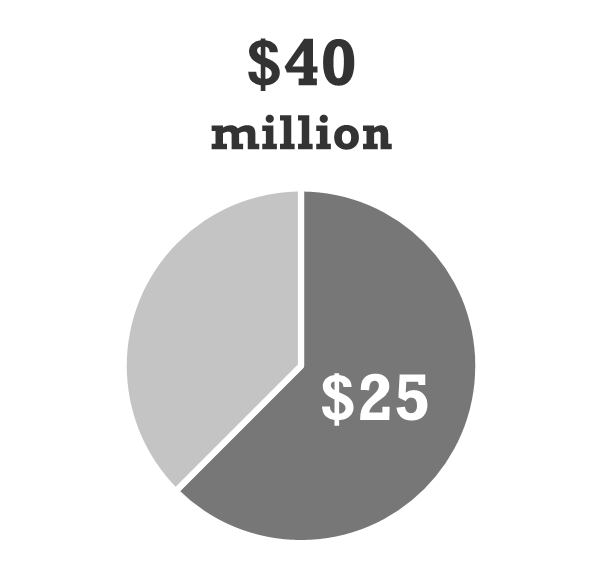 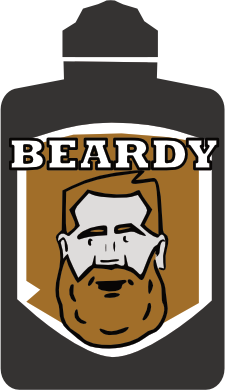 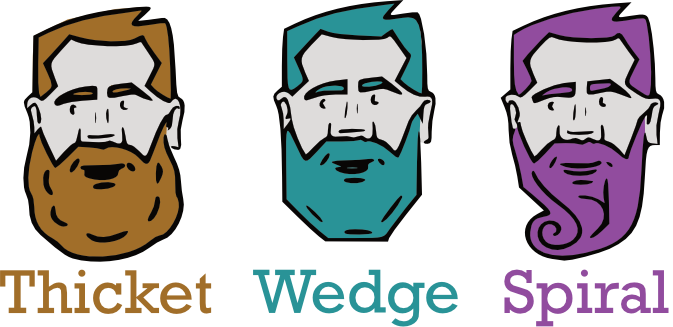 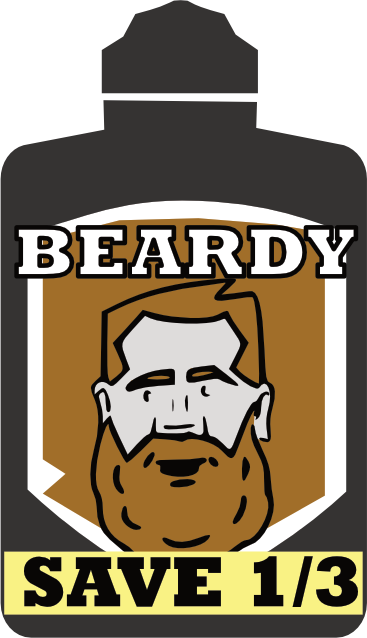